令和3年5月17日（月）
愛媛県社会保険労務士会中予支部研修会
１．パート・有期雇用労働法の均等・均衡待遇規定について

２．令和3年度助成金制度について

３．総合的ハラスメント対策について
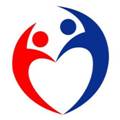 愛媛労働局雇用環境・均等室
１　パート・有期雇用労働法の均等・均衡待遇規定について
2
１　不合理な待遇差をなくすための規定の整備
裁判の際に判断基準となる「均衡待遇」「均等待遇」に関する根拠規定がパート・有期・派遣で統一的に整備されました。令和3年4月1日から中小企業にも適用されます。
パートタイム労働者・有期雇用労働者・派遣労働者
「均衡待遇」の内容　①職務内容※、②職務内容・配置の変更範囲、③その他の事情　を考慮して不合理な待遇差を禁止

「均等待遇」の内容　①職務内容※、②職務内容・配置の変更範囲が同じ場合は差別的取扱いを禁止
　　　　※ 職務内容とは、業務の内容＋責任の程度をいいます。
更新済
① 均衡待遇規定の明確化　（パート・有期雇用労働法第8条、労働者派遣法第30条の３第1項）
それぞれの待遇（※）ごとに、当該待遇の性質･目的に照らして適切と認められる事情を考慮して判断されるべき旨を明確化。
  ※基本給、賞与、役職手当、食事手当、福利厚生、教育訓練など
　　①職務の内容、②職務の内容・配置の変更範囲、③その他の事情の３要素は、均衡待遇・均等待遇のいずれになるかの判断要素であるとともに、待遇の差が不合理でないか否か、不合理性の判断にも関わってくる重要な要素です。
② 均等待遇規定（パート・有期雇用労働法第8条、労働者派遣法第30条の３第２項）
　　新たに有期雇用労働者も対象とする。
③ 待遇ごとに判断することを明確化し、ガイドラインの策定 などによって規定の解釈を明確に示します。
【改正前→改正後】
　○：規定あり  
　△：配慮規定　
　×：規定なし  
　◎：明確化
3
１－①　不合理な待遇差をなくすための規定の整備
「均衡待遇」or「均等待遇」、待遇の不合理性の判断にかかる３つの考慮要素の考え方
① 職務内容 ＝『業務の内容』＋『責任の程度』
② 職務内容・配置の変更範囲
（＝人材活用の仕組み・運用など）
『業務の内容』

＜業務の内容が正社員と同じか否かの判断＞
　＊業務の種類（職種）を比較
　　　販売職、事務職、製造工、印刷工　など
　＊個々の業務の中の中核的業務を比較
　　中核的業務＝与えられた職務に伴う個々の業務のうち、その職務を代表する中核的な　業務
　　　＃その職務に不可欠な要素である業務
　　　＃その成果が業績や評価に大きな影響を与える
　　　＃職務全体に占める時間的割合・頻度が多い

　業務の種類、中核的業務を比較して実質的に同じであれば、「業務の内容は同じ」と判断
将来の見込みも含めた、転勤、人事異動、
昇進などが有るか無いかやその範囲　
※制度として相違があるか否かだけではなく、実態として相違があるか否かによって判断することとなる。
【例】
 紳士服売場の責任者（正社員）
と
 婦人服売場の責任者
（有期雇用の契約社員）

◆業務の種類
　　⇒　販売職（同じ）
◆中核的業務
　　⇒　扱う商品は違うものの、
       　必要な知識の水準などに
　　　 大きな違いはない
                      （実質的に同じ）
◆責任の程度
　　⇒　在庫管理や部下の指導に
         伴う責任の重さも違いはない（著しく異ならない）

↓

職務内容は同じ
【例】
正社員：就業規則上は「全国異動あり」だが、
               実態として異動した者はいない
パート：異動は無い
↓
配置の変更範囲は同じ
『責任の程度』
著しく異ならないかどうかを判断
＜判断要素（例）＞
＊単独で契約締結可能な金額の範囲
＊管理する部下の人数、決裁権限の範囲
＊業務の成果について求められる役割
＊トラブル発生時や臨時、緊急時に求められる対応の程度
＊ノルマ等の成果への期待度　　など
③ その他の事情
その他の事情として考慮され得るもの
　＊職務の成果、能力、経験
　＊合理的な労使慣行、労使交渉の経緯
　　　　　　　　　　　　　　　　　など
4
1－②　　　不合理な待遇差をなくすための規定の整備
均等・均衡待遇が求められるのは、すべての通常労働者が対象
通常の労働者
総合職
（①も②も異なる）
パートタイム・
有期雇用労働者
要均衡待遇
一般職
（①は同じ、②が異なる）
要均衡待遇
無期雇用フルタイム労働者
（①も②も同じ）
要均等待遇
①職務の内容　②職務の内容、配置の変更の範囲
5
２　不合理な待遇差をなくすための規定の整備｜「同一労働同一賃金ガイドライン」の構成と概要
（短時間・有期雇用労働者及び派遣労働者に対する不合理な待遇の禁止等に関する指針）
第1　目的
○　同一労働同一賃金とは、同一の事業主に雇用される通常労働者と有期雇用労働者・派遣労働者）との間の不合理な待遇の相違の解消を目指すもの
○　各事業主は職務の内容や職務に必要な能力等の内容を明確化するとともに、その職務の内容や職務に必要な能力等の内容と賃金等の待遇との関係を含めた待遇の体系全体を労使の話し合いによって確認し、共有することが重要
○　賃金だけでなく、福利厚生、キャリア形成、職業能力の開発及び向上等を含めた取組が必要
第2　基本的な考え方
○　待遇の相違が存在する場合に、どのような相違が不合理で、どのような待遇が不合理でないか原則となる考え方・具体例を示したもの
○　ガイドラインに原則となる考え方が示されていない退職手当、住宅手当、家族手当等や、具体例に該当しない場合についても、不合理な待遇の相違の解消が求められる
○　事業主が雇用管理区分を新たに設け、待遇の水準を他の通常労働者より低く設定したとしても、他の通常労働者との間でも不合理な待遇の相違の解消等を行う必要がある
○　事業主は、通常労働者と短時間・有期雇用労働者との間で職務の内容等を分離した場合であっても当該労働者と短時間・有期雇用労働者との間の不合理な待遇の相違の解消を行う必要がある
○　不合理な待遇の相違の解消等に対応するため、労使で合意することなく通常労働者の待遇を引き下げることは望ましい対応とはいえない
第３　短時間・有期雇用労働者　　（待遇に関する基本的考え方と具体的な例）
第４　派遣労働者　　（待遇に関する基本的考え方と具体的な例）
第５　協定対象派遣労働者　　（待遇に関する基本的考え方と具体的な例）
6
「同一労働同一賃金ガイドライン」の中で示されている待遇（短時間・有期雇用労働者）
４．福利厚生
（１）福利厚生施設
（２）転勤者用社宅
（３）慶弔休暇、健康診断に伴う勤務免除、受診時間に係る給
　　　与の補償
（４）病気休暇
（５）法定外の有給の休暇その他の法定外の休暇

５．その他
（１）教育訓練
（２）安全管理に関する措置及び給付
それぞれの待遇ごとに原則となる考え方や【問題となる例/問題とならない例】を示しながら、解説
１．基本給
（１）能力又は経験に応じて支給するもの
（２）業績又は成果に応じて支給するもの
（３）勤続年数に応じて支給するもの
（４）昇給

２．賞与
３．手当
（１）役職手当（役職の内容に対して支給）
（２）特殊作業手当（業務の危険度又は作業環境に応じて支給）
（３）特殊勤務手当（交代制勤務等の勤務形態に応じて支給）
（４）精皆勤手当
（５）時間外労働に対して支給される手当（所定労働時間を超えた）
（６）深夜労働又は休日労働に対して支給される手当
（７）通勤手当・出張旅費
（８）食事手当（労働時間の途中に食事のための休憩時間がある労働者に対
　　 する食費の負担補助として支給）
（９）単身赴任手当
（10）地域手当（特定の地域で働く労働者に対する補償として支給）
ガイドラインでは、代表的な手当を示しています。各法人によって手当はさまざまですが、不合理な待遇差の解消は、支給しているすべての手当が対象となります。
7
「同一労働同一賃金ガイドライン」 の原則となる考え方の当てはめ
基 本 給
「①職業経験・能力に応じて」、「②業績・成果に応じて」、「③勤続年数に応じて」支給しようとする場合は、①、②、③に応じた部分について、同一であれば同一の支給を求め、一定の違いがあった場合には、その相違に応じた支給を求めている。
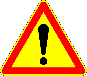 正社員とパートタイム（短時間）労働者・有期雇用労働者の賃金の決定基準・ルールの違いがあるときは、「将来の役割期待が異なるため」という主観的・抽象的説明では足りず、賃金の決定基準・ルールの違いについて、①職務内容、②職務内容・配置の変更範囲、③その他の事情の客観的・具体的な実態に照らして不合理なものであってはならない。
役職手当等
役職の内容に対して支給するものについて、正社員と同一の役職に就くパートタイム（短時間）労働者・有期雇用労働者には、同一の支給をしなければならない。また、役職の内容に一定の違いがある場合においては、その相違に応じた支給をしなければならない。

※ 同様の手当…特殊作業手当（同一の危険度又は作業環境の場合）、特殊勤務手当（同様の勤務形態の場合）、 精皆勤手当（同一の業務内容の場合）　等
通勤手当等
パートタイム（短時間）労働者・有期雇用労働者には正社員と同一の支給をしなければならない。　
※ 同様の手当…単身赴任手当（同一の支給要件を満たす場合）　等
家族手当・住宅手当等
家族手当、住宅手当等はガイドラインには示されていないが、均衡・均等待遇の対象となっており、各社の労使で個別具体の事情に応じて議論していくことが望まれる。
賞 与
賞与について、会社の業績等への貢献に応じて支給するものについて、正社員と同一の貢献であるパートタイム（短時間）労働者・有期雇用労働者には、貢献に応じた部分につき、同一の支給をしなければならない。また、貢献に一定の違いがある場合においては、その相違に応じた支給をしなければならない。
時間外手当等
正社員と同一の時間外、休日、深夜労働を行ったパートタイム（短時間）労働者・有期雇用労働者には、同一の割増率等で支給をしなければならない。
8
短時間・有期雇用労働者の均衡・均等待遇の具体的な対応及び検討手順
≪第１段階≫
　・現状の職員のタイプを整理　（比較対象は通常労働者、取組対象は嘱託職員、準職員、パート職員、アルバイトなど）
　・「均等待遇」、「均衡待遇」の対象となる労働者を確認する。
≪第２段階≫
　・職員タイプごとに個々の待遇の現状を整理する。
　・個々の待遇ごとに比較対象労働者との間で「適用の有無」、「決定基準」に違いがあるかを確認する。（すべての通常の労働者のタイプとの間で待遇を点検する必要がありますが、まずは、最も職務内容等が近いと考えられる通常労働者との間で初めて見ましょう）
≪第３段階≫
○均等待遇が求められる場合
　・すべての待遇について比較対象労働者と同じ取扱いにすることが義務付けられる。
○均衡待遇が求められる場合
　・待遇の違いが不合理であるか否かを、手順に沿って点検・検討する。
≪第４段階≫
　・待遇差の是正策を検討する。
9
短時間・有期雇用労働者の均衡・均等待遇の具体的な対応及び検討手順②
具体的事例　（介護施設の訪問介護職の正社員とパートの比較）
介護職として、職種や中核的職務（身体介護や生活援助）は同じであるが、正社員は利用者のケアプランの作成に関わる担当者会議に出席し、それに関連する業務が負荷される。パートは担当者会議に出席しない。正社員はパートに比べ業務に伴う責任が重い。正社員は法人内の別の事業所に転勤することや昇進（役割の変更）があるが、パートにはない。→均衡待遇の対象
10
短時間・有期雇用労働者の均衡・均等待遇の具体的な対応及び検討手順③
比較対象労働者のすべての待遇を記入。（手当、福利厚生、教育訓練、退職金等）
具体的事例　（介護施設の訪問介護職の正社員と嘱託社員、パートの比較）
　正社員と職務の内容、職務の内容、配置の変更範囲が同じ嘱託社員は均等待遇の対象で、すべての待遇について、正社員と同じ取扱いが求められる。
　均衡待遇の対象であるパートは、待遇の違いが、不合理でないか否かを点検・検討する必要がある。
11
短時間・有期雇用労働者の均衡・均等待遇の具体的な対応及び検討手順④
≪手順１≫
　・比較対象労働者との間に違いがある個々の待遇の「性質・目的」を明らかにします。
・なぜ、その待遇に関する制度を設けたのか
・どのような事象に対してその待遇を支給・付与することとしているのか
・その待遇を労働者に支給・付与することにより、どのような効果を期待しているのか
　といった観点等から、「性質・目的」の内容を明らかにすることが必要です。
≪手順２≫
　・手順①で明らかにした待遇の「性質・目的」を踏まえ、待遇に関する考慮要素は、３つの考慮要素（職務内容、職務の内容、配置の変更範囲、その他の事情）の中のどれに当たるかを判断します。
※待遇の「性質・目的」は３つの考慮要素の中で複数の要素が関連する場合があります。
≪手順３≫
・手順②で判断した「考慮要素」に基づき、「違い」が生じている理由を整理し、「違いが不合理ではない」といえるか否かを確認します。
具体的事例　（介護施設の訪問介護職の正社員とパートの比較）
　皆勤手当は、出勤する介護職を一定数確保する必要があることから、皆勤を奨励する目的で支給している。
　介護職の業務に就く者が一定期間、無欠勤であった場合に、皆勤を奨励する趣旨で正社員に支給するが、パートには支給なし。
　業務の内容が同じで、皆勤を奨励する必要性に違いがないため、支給に違いを設けることの合理的な説明ができないことから要改善。
12
参考：「不合理な待遇差」かどうかが争われた裁判例　（ハマキョウレックス事件）
旧労働契約法第20条に関するこれまでの最高裁判決の概要を紹介します。
※　いずれも個別事案の判決です。事案によって異なる判断となる可能性があります。
◆ハマキョウレックス事件　平成30 年６ 月１日　最高裁判所第二小法廷判決（平成28年（受）第2099号，第2100号　未払賃金等支払請求事件）
正規雇用労働者と有期雇用労働者の各種手当に関する待遇の違いが不合理かどうかが争われた。運送会社で働く契約社員（有期雇用労働者）が、正社員との間に差を設けるのは無効であると訴えた。その結果、表のとおり、５つの手当について、正社員との間に差を設けることは不合理だと判断された。
参考：　http://www.courts.go.jp/app/files/hanrei_jp/784/087784_hanrei.pdf
13
参考：「不合理な待遇差」かどうかが争われた裁判例　 （長澤運輸事件②）
◆長澤運輸事件　平成30 年６ 月１日　最高裁判所第二小法廷判決（平成29年（受）第442号　地位確認等請求事件）
運送会社で働く嘱託乗務員（定年退職後に再雇用された有期雇用労働者）が、正社員との間に労働条件の差を設けるのは無効であると訴えた事案。
最高裁では、表のとおり、２つの手当について、正社員との間に差を設けることは不合理だと判断。
参考：　http://www.courts.go.jp/app/files/hanrei_jp/785/087785_hanrei.pdf
14
参考：「不合理な待遇差」かどうかが争われた裁判例　 （大阪医科薬科大学事件）
次の２つ（大阪医科薬科大学事件とメトロコマース事件）の裁判例は、以下の総論を述べた上で判断されました。
・　有期雇用労働者と無期雇用労働者（通常の労働者）の間の労働条件の相違が賞与／退職金の支給に係るものであったとしても、それが旧労働契約法第20条にいう不合理と認められるものに当たる場合はあり得る。
・　その判断に当たっては、当該使用者における賞与／退職金の性質や目的を踏まえて、職務の内容、職務の内容・配置の変更範囲、その他の事情を考慮することにより、不合理か否かを検討すべき。
※　本件各事案においては、原告らによって比較の対象とされた通常の労働者を比較の対象としつつ、他の多数の通常の労働者についてはその他の事情として考慮された。
◆大阪医科薬科大学事件　令和２ 年10 月13 日　最高裁判所第三小法廷判決（令和元年（受）第1055号、第1056号　地位確認等請求事件）
賞与及び私傷病による欠勤中の賃金について、通常の労働者（教室事務員である正職員）には支給し、有期雇用労働者（教室事務アルバイト職員）には支給しないことが不合理か否か争われた。
参考：　https://www.courts.go.jp/app/files/hanrei_jp/767/089767_hanrei.pdf
15
参考：「不合理な待遇差」かどうかが争われた裁判例　 （メトロコマース事件）
◆メトロコマース事件　令和２ 年10 月13 日　最高裁判所第三小法廷判決（令和元年（受）第1190号、1191号　損害賠償等請求事件）
退職金について、通常の労働者（売店業務に従事する正社員）には支給し、有期雇用労働者（売店業務契約社員）には支給しないことが不合理か否か争われた。
更新済
参考：　https://www.courts.go.jp/app/files/hanrei_jp/768/089768_hanrei.pdf
16
参考：「不合理な待遇差」かどうかが争われた裁判例　 （日本郵便（東京・大阪・佐賀）事件）
◆日本郵便（東京・大阪・佐賀）事件　令和２ 年10 月15 日　最高裁判所第一小法廷判決

・日本郵便（東京）事件　（令和元 年（受）第777 号、第778 号　地位確認等請求事件）
・日本郵便（大阪）事件　（令和元 年（受）第794 号、第795 号　地位確認等請求事件）
・日本郵便（佐賀）事件　（平成30 年（受）第1519 号　未払時間外手当金等請求事件）
各種手当や休暇等について、郵便業務等に従事する通常の労働者（正社員）には付与し、職務の内容等に相応の相違がある有期雇用労働者（契約社員）には付与しないことが不合理か否か争われた。
※　住居手当については、転居を伴う配置転換等が予定されない正社員にも住居手当が支給されていることから、転居を伴う配置転換等が予定されていない契約社員について住居手当を不支給とすることは不合理な格差であるとの高裁判決が確定している。
参考：　日本郵便（東京）事件　https://www.courts.go.jp/app/files/hanrei_jp/772/089772_hanrei.pdf
　　　　  日本郵便（大阪）事件　https://www.courts.go.jp/app/files/hanrei_jp/773/089773_hanrei.pdf
　　　　  日本郵便（佐賀）事件　https://www.courts.go.jp/app/files/hanrei_jp/773/089773_hanrei.pdf
17
２　令和3年度助成金制度について
18
キャリアアップ助成金について
○　有期雇用労働者、短時間労働者、派遣労働者（以下「有期雇用労働者等」）といったいわゆる非正規雇用労働者の企業内のキャリアアップを促進するた　
　 め、　正社員化、処遇改善の取組を実施した事業主に対して包括的に助成
19
両立支援等助成金
※生産性要件を満たした事業主は＜　＞の額を支給。
育児休業等支援コース
出生時両立支援コース（子育てパパ支援助成金）
男性労働者が育児休業や育児目的休暇を取得しやすい職場風土作りに取り組み、子の出生後８週間以内に開始する連続14日以上（中小企業は連続5日以上）の育児休業等を取得した男性労働者が生じた事業主に助成する。
育児休業の円滑な取得・職場復帰のため次の取組を行った事業主（①～④は中小企業事業主）に支給する。
個別支援加算：個別面談など育児休業の取得を後押しする取組を導入、実施した場合
①育休取得時　②職場復帰時：「育休復帰支援プラン」を策定及び導入し、プランに沿って対象労働者の円滑な育児休業の取得・復帰に取り組んだ場合
＜職場支援加算＞：育休取得者の業務を代替する職場の労働者に、業務代替手当等を支給するとともに残業抑制のための業務見直しなどの職場支援の取組をした場合
③代替要員確保時：育児休業取得者が、育児休業終了後、原職等に復帰する旨の取扱いを就業規則等に規定し、休業取得者の代替要員を確保し、かつ、休業取得者を原職等に復帰させた場合
＜有期雇用労働者加算＞育児休業取得者が期間雇用者の場合
④職場復帰後支援：法を上回る子の看護休暇制度(A)や保育サービス費用補助制度(B)を導入し、労働者が職場復帰後、6ヶ月以内に一定以上利用させた場合
⑤新型コロナウイルス感染症対応特例（仮称）：小学校等の臨時休業等により子どもの世話をする労働者のために特別休暇制度及び両立支援制度を導入し、特別休暇の利用者が出た場合
介護離職防止支援コース
「介護支援プラン」を策定し、プランに基づき労働者の円滑な介護休業の取得・復帰に取り組んだ中小企業事業主、または介護のための柔軟な就労形態の制度を導入し、利用者が生じた中小企業事業主に支給する。
①介護休業：対象労働者が介護休業を合計５日以上取得し、復帰した場合
②介護両立支援制度：介護のための柔軟な就労形態の制度(*)を導入し、合計20日以上利用した場合（*) 介護のための在宅勤務、法を上回る介護休暇、介護フレックスタイム制、介護サービス費用補助等）
③新型コロナウイルス感染症対応特例：新型コロナウイルス感染症への対応として家族を介護するために特別休暇を取得した場合
令和3年度から変更
令和2年度から継続
20
新型コロナウイルス感染症に関する母性健康管理措置により休業する妊婦のための助成制度（変更）
新型コロナウイルス感染症に関する母性健康管理措置により、医師等の指導により、休業が必要とされた妊娠中の女性労働者に有給の休暇を取得させる事業主に対する助成を行うことで、妊娠中の女性労働者の母体と胎児の健康を確保するとともに、離職に至ることなく、安心して休暇を取得して出産し、出産後も継続して活躍できる職場環境の整備を図る。
新型コロナウイルス感染症に関する
母性健康管理措置による休暇制度導入助成金
両立支援等助成金（新型コロナウイルス感染症に関する母性健康管理措置による休暇取得支援コース）
●支給対象となる事業主
・　新型コロナウイルス感染症に関する母性健康管理措置として、医師等の指導により、休業が必要とされた妊娠中の女性労働者が取得できる有給（年次有給休暇で支払われる賃金相当額の6割以上）の休暇制度（年次有給休暇を除く）を設け、新型コロナウイルス感染症に関する母性健康管理措置の内容を含めて社内に周知し、当該休暇を合計20日以上労働者に取得させた事業主　

●対象となる労働者
・　新型コロナウイルス感染症に関する母性健康管理措置として休業が必要な妊娠中の女性労働者（雇用保険被保険者に限る）

●支給額
　対象労働者１人当たり　　28.5万円
　※ 1事業所当たり人数上限：5人まで

●対象期間等
・　令和３年４月１日～令和４年１月31日（注）
注：新型コロナウイルス感染症に関する母性健康管理措置の告示の適用期間
●支給対象となる事業主
・　新型コロナウイルス感染症に関する母性健康管理措置として、医師等の指導により、休業が必要とされた妊娠中の女性労働者が取得できる有給（年次有給休暇で支払われる賃金相当額の６割以上）の休暇制度（年次有給休暇を除く）を設け、新型コロナウイルス感染症に関する母性健康管理措置の内容を含めて社内に周知し、当該休暇を５日以上労働者に取得させた事業主　

●支給額
　15万円（１回限り）

●対象期間等
・　令和３年４月１日～令和４年１月31日（注）
注：新型コロナウイルス感染症に関する母性健康管理措置の告示の適用期間
21
両立支援等助成金（不妊治療両立支援コース）（新規）
近年、晩婚化等を背景に不妊治療を受ける夫婦は約５.5組に１組、不妊治療（生殖補助医療等）によって誕生する子どもも16.7人に1人（2017年）となるなど、働きながら不妊治療を受ける労働者は増加傾向にあるが、不妊治療と仕事の両立ができずに16％（女性の場合は23％）の方が退職しており、不妊治療と仕事の両立支援は重要な課題となっている。
　このため、不妊治療についての職場における理解を深め、不妊治療のための休暇制度等を利用しやすい環境整備に取り組み、不妊治療を受けている労働者に休暇制度等を利用させた事業主を支援することにより、不妊治療による離職防止を図る。
１　支給対象となる事業主
不妊治療のために利用可能な休暇制度・両立支援制度（①不妊治療のための休暇制度（特定目的・多目的とも可)、②所定外労働制限制度、③時差出勤制度、④短時間勤務制度、⑤フレックスタイム制、⑥テレワーク）の利用しやすい環境整備に取り組み、不妊治療を行う労働者の相談に対応し、休暇制度・両立支援制度（上記①～⑥）を労働者に取得又は利用させた中小企業事業主
２　支給要件
（１）環境整備、休暇の取得等
①　不妊治療のための休暇制度・両立支援制度（上記１①～⑥）を利用しやすい環境整備のため、不妊治療と仕事の両立について労働者の相談に対応し、両立を支援する「両立支援担当者」を選定し、以下の取組を行うこと
a   不妊治療と仕事の両立のための社内ニーズの把握（調査の実施）
b   不妊治療のために利用可能な休暇制度・両立支援制度の周知
②　両立支援担当者が不妊治療を受ける労働者の相談に応じ、「不妊治療支援プラン」を策定し、プランに基づき休暇制度・両立支援制度（上記１①～⑥のうちいずれか１つ以上）を合計５日（回）以上労働者に取得又は利用させたこと
（２）長期休暇の加算
上記（１）の休暇取得者も含め、休暇制度を20日以上連続して取得させ、原職に復帰させ３か月以上継続勤務させたこと
３　支給額
（１）環境整備、休暇の取得等
上記２（１）により環境整備を図り、最初の休暇制度の取得者又は両立支援制度の利用者が合計５日（回）以上取得又は利用した場合
１事業主当たり、28.5万円＜36万円＞　　　※(１)､(２)とも、生産性要件を満たした事業主は＜　＞の額を支給
（２）長期休暇の加算
上記２（２）により休暇制度を20日以上連続して取得させ、原職に復帰させ３か月以上継続勤務させた場合
１人当たり28.5万円＜36万円＞加算　１事業主当たり、１年度５人まで
（（１）の休暇取得者が２０日以上連続して取得する場合はその者を含む。）
４　支出科目　
労働保険特別会計　雇用勘定から支給
22
働き方改革推進支援助成金
　　　　　　　　　　　　令和３年度予算額 6,543,767（7,292,042）千円
23
働き方改革推進支援助成金
（労働時間適正管理推進コース）（新規）
【助成概要】
労務・労働時間の適正管理を推進し、生産性の向上を図り、労働時間等の設定の改善の成果を上げた中小企業事業主に対して助成
　　　　
【助成対象】　
就業規則等の作成・変更費用、研修費用（業務研修を含む）、外部専門家によるコンサルティング費用、労務管理用機器等の導入・更新費用、労働能率の増進に資する設備・機器等の導入・更新費用、人材確保等のための費用等 労働時間短縮や生産性向上に向けた取組に必要な経費

【成果目標】　
　以下の①の成果目標を実施すること（②は追加目標として設定可能。）。
　①　新たに勤怠（労働時間）管理と賃金計算等をリンクさせ、自動的に賃金台帳等を作成・管理・保存で　　
　　きるような統合管理ITシステムを用いた労働時間管理方法を採用するとともに、賃金台帳等の労務管理
　　書類について５年間保存することを就業規則等に規定すること。
　　　また、「労働時間の適正な把握のために使用者が講ずべき措置に関するガイドライン」（平成29年１
　　月20日策定）に係る研修を労働者等に対して実施すること。
　②　上記①に加え、賃金を３％以上引き上げる労働者を就業規則等に規定すること。

【助成率】　
　３／４
（事業規模30人以下かつ労働能率の増進に資する設備・機器等の経費が30万円を超える場合は、４／５）

【上限額】
①　成果目標①を実施　50万円
②　①に加え、成果目標②の目標を実施した場合に、その度合いに応じて助成金の上限額を15万円～最大150万円を加算
　　【５％以上引き上げの場合は、24万円～最大240万円を加算】
③　助成上限額は、①及び②の合計とし、助成上限額は最大290万円まで
24
人材確保等支援助成金（テレワークコース）の概要（新規）
趣旨・背景
新型コロナウイルス感染症対策として、これまでにない規模でテレワークが実施されているが、ポストコロナにおいては、適正な労務管理下における良質なテレワークの導入・定着が必要。
このため、良質なテレワークを新規導入し、実施することにより、労働者の人材確保や雇用管理改善等の観点から効果をあげた中小企業事業主に対し助成金を支給し、支援を行う。
取組・支給の流れ
認定後６か月間
労働局による審査
機器等導入助成
労働局による審査
目標達成助成
機器等導入助成に係る
支給申請書を作成
目標達成助成に係る
支給申請書を作成
労働局による審査・認定
テレワーク実施計画書を作成
C社 テレワーク実施
B社 テレワーク実施
テレワーク実施の実績に
ついて一定の基準を満たす
評価期間後１年間の労働者の離職率等が一定の基準を満たす
労働局へ支給申請書を提出
労働局へ支給申請書を提出
労働局へ、実施計画書を提出
A社 テレワーク実施
評価期間（連続３か月）
※事業主が任意に設定
認定を受けたテレワーク実施計画書に基づき、テレワーク用通信機器の導入、労務管理担当者等に対する研修等の取組を実施
就業規則等に、テレワークに関する制度を規定することが必要
機器等導入助成
助成額
下表のテレワーク実績基準を満たした事業主に支給
助成対象となる取組
○テレワーク用通信機器の導入
○労務管理担当者に対する研修
○労働者に対する研修
○外部専門家による　 コンサルティング
○就業規則等の作成・変更
目標達成助成
下表の離職率およびテレワーク実績基準の全てを満たした事業主に支給
25
生産性要件を満たした場合は＜＞の割合を支給
令和３年度業務改善助成金について
【助成概要】
　　企業の生産性向上に資する設備投資などを実施し業務改善を行うとともに、事業場内の最低賃金(事
　業場内で最も低い時間給)を一定額以上引き上げる中小企業・小規模事業者に対し、その業務改善に要
　した経費の一部を助成する。
【要求理由】
　　新型コロナウイルスの影響下において、従来のような最賃の大幅引上げが困難な中にあっても、賃
　上げし易い環境を整備するため、より低額の20円コースを設けることで利用拡大を図る。
【対象事業場】
　以下の２つの要件をすべて満たす事業場
　　・事業場内最低賃金と地域別最低賃金の差額が30円以内であること
　　・事業場規模100人以下であること
【助成率】
　令和３年度：３/４（４/５）
　※生産性要件を満たした事業場の場合、４/５（９/10）　　　
　※（）内は事業場内最低賃金900円未満の事業場
令和２年度：３/４（４/５）
　※生産性要件を満たした事業場の場合、４/５（９/10）
  ※（）内は事業場内最低賃金850円未満の事業場
【助成上限額】
26
日本政策金融公庫による融資の貸付対象拡充
【企業活力強化貸付（働き方改革推進支援資金）】
○　賃金の底上げを含めた賃上げしやすい環境整備と生産性向上を促進するため、日本政策金融公庫による企業活力強化貸付（働き方改革推進支援資金）の貸付対象を拡充し、事業場内最低賃金の引上げに取り組む者に対して、設備資金や運転資金の融資を行う。
○　助成金との併用（自己負担分のための融資）にも活用可能
※　日本政策金融公庫による融資である【生活衛生貸付】においても、同様に拡充され、事業場内最低賃金を2％以上　　　
　　引き上げる者について特別利率の適用対象とされている。
27
３　総合的ハラスメント対策について
28
１　パワーハラスメント対策（雇用管理上の措置義務）
○労働施策の総合的な推進並びに労働者の雇用の安定及び職業生活の充実等に関する法律
第30条の２ 　
　　事業主は、職場において行われる優越的な関係を背景とした言動であって、業務上必要かつ相当な範囲を超えたものによりその雇用する労働者の就業環境が害されることのないよう、当該労働者からの相談に応じ、適切に対応するために必要な体制の整備その他の雇用管理上必要な措置を講じなければならない。 
2　事業主は、労働者が前項の相談を行ったこと又は事業主による当該相談への対応に協力した際に事実を述べたことを理由として、当該労働者に対し解雇その他不利益な取扱いをしてはならない。
3　 厚生労働大臣は、前２項の規定に基づき事業主が講ずべき措置に関して、その適切かつ有効な実施を図るために必要な指針（以下この条において「指針」という。）を定めるものとする。 
4　以下（略）
○事業主が職場における優越的な関係を背景とした言動に起因する問題に関して雇用管理上講ずべき措置等についての指（令和２年１月１５日厚生労働省告示第５号）
29
２　指針におけるパワーハラスメントの定義
パワーハラスメントの定義（指針）
パワーハラスメントは以下の３つの要素をすべて満たすものとする。
　　職場において行われる
　（１）優越的な関係を背景とした言動であって　　　　　　　　　　
　（２）業務上必要かつ相当な範囲を超えたものにより　　　　　　　　　　　　　　　　
　（３）労働者の就業環境が害されるものであること
　　※　客観的にみて、業務上必要かつ相当な範囲で行われる適正な業務指示や指導はパワハラに該当しない。
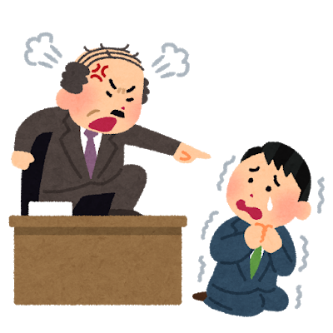 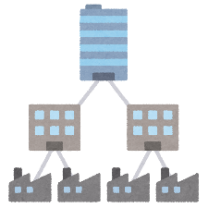 職場とは、事業主が雇用する労働者が業務を遂行する場所を指す。
※当該労働者が通常就業している場所以外の場所であっても、当該労働者が業務を遂行する場所については、「職場」に含まれる。
労働者とは、いわゆる正規雇用労働者のみならず、パートタイム労働者、契約社員等いわゆる
非正規雇用労働者を含む事業主が雇用する労働者の全てをいう。
　　※　派遣労働者について、派遣先はみなし事業主とみなされ、自社労働者と同様に措置を
　　　　 講ずる必要があるとともに、パワーハラスメントの相談を行ったこと等を理由として、不利益
         な取扱いを行ってはならない。
30
３　指針案におけるパワーハラスメントの定義等の詳細①
「優越的な関係を背景とした」言動とは
事業主の業務を遂行するに当たって、当該言動を受ける労働者が行為者に対して抵抗又は拒絶することができない蓋然性が高い関係を背景として行われるもの。
　例えば、
職務上の地位が上位の者による言動
同僚又は部下による言動で、当該言動を行う者が業務上必要な知識や豊富な経験を有しており、当該者の協力を得なければ業務の円滑な遂行を行うことが困難であるもの 
同僚又は部下からの集団による行為で、これに抵抗又は拒絶することが困難であるもの　等
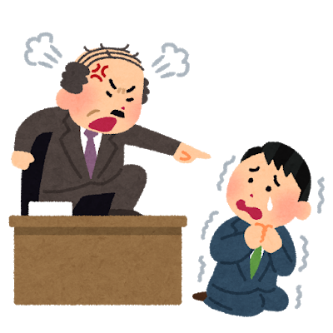 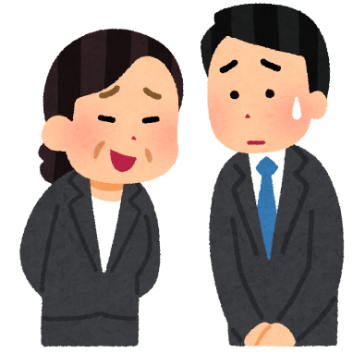 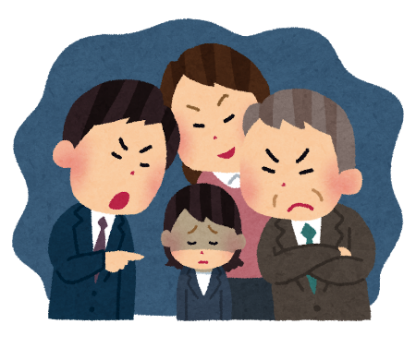 31
４　指針案におけるパワーハラスメントの定義等の詳細②
「業務上必要かつ相当な範囲を超えた」言動とは
社会通念に照らし、当該言動が明らかに当該事業主の業務上必要性がない、又はその態様が相当でないものを指す。
　例えば、
業務上明らかに必要性のない
業務の目的を大きく逸脱した言動 
業務を遂行するための手段として不適切な言動
当該行為の回数、行為者の数等、その態様や手段が社会通念に照らして許容される範囲を超える言動　等

※判断に当たっては、様々な要素を総合的に考慮することが適当である。
様々な要素・・・ 当該言動の目的、当該言動を受けた労働者の問題行動の有無や内容・程度を含む当該言動の態様・頻度・持続性、労働者の属性や心身の状況、行為者との関係性等
※個別の事案における労働者の行動が問題となる場合
その内容・程度とそれに対する指導の態様等の相対的な関係性が重要な要素となることについても留意が必要
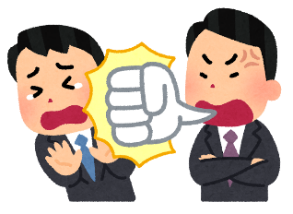 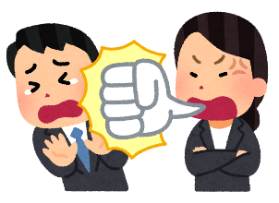 32
５　指針案におけるパワーハラスメントの定義等の詳細③
「労働者の就業環境が害される」とは
当該言動により労働者が身体的又は精神的に苦痛を与えられ、労働者の就業環境が不快なものとなったため、能力の発揮に重大な悪影響が生じる等当該労働者が就業する上で看過できない程度の支障が生じることを指す。









　判断に当たっては、
「平均的な労働者の感じ方」、すなわち、同様の状況で当該言動を受けた場合、社会一般の労働者が、就業する上で看過できない程度の支障が生じたと感じるような言動であるどうかが基準となることが適当である。
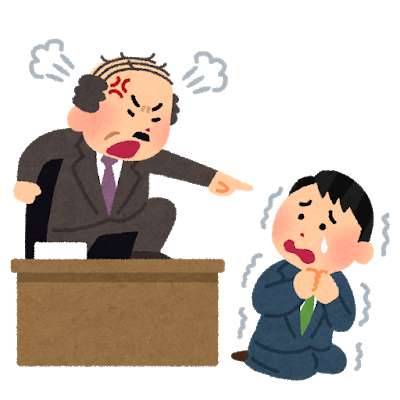 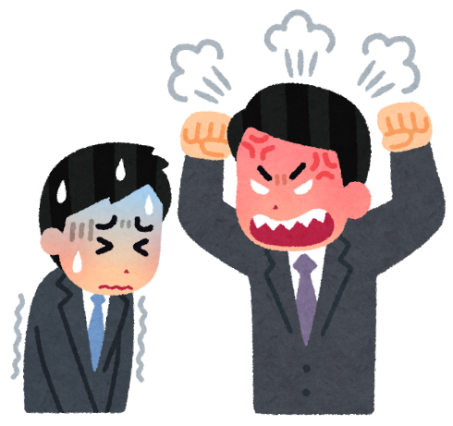 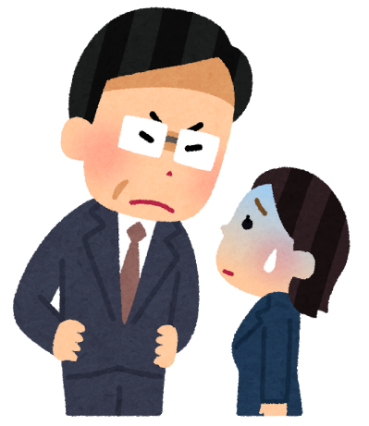 33
６　職場におけるパワハラに該当すると考えられる例／該当しないと考えられる例
○個別の事案の状況等によって判断が異なる場合もあり得ること、例は限定列挙ではないことに十分留意し、職場に
　おけるパワハラに該当するか微妙なものも含め広く相談に対応するなど、適切な対応を行うようにすることが必要。
34
★プライバシー保護の観点から、機微な個人情報を暴露することのないよう、労働者に周知・啓発する等の措置を講じることが必要
７　職場における優越的な関係を背景とした言動に起因する問題に関し雇用管理上講ずべき措置
（１）事業主の方針の明確化及びその周知・啓発
　①職場におけるパワハラの内容・パワハラを行ってはならない旨の方針を明確化し、労働者に周知・
　　啓発すること
　②行為者について厳正に対処する旨の方針・対処の内容を就業規則等の文書に規定し、労働者に周
　　知・啓発すること

（２）相談に応じ、適切に対応するために必要な体制の整備
　③相談窓口をあらかじめ定め、労働者に周知すること
　④相談窓口担当者が、内容や状況に応じ適切に対応できるようにすること
　職場におけるパワハラの発生のおそれがある場合や、パワハラに該当するか否か微妙な場合であっても、広く相談に対応すること

（３）職場におけるパワーハラスメントにかかる事後の迅速かつ適切な対応
⑤事実関係を迅速かつ正確に確認すること
⑥速やかに被害者に対する配慮の措置を適正に行うこと
⑦行為者に対する措置を適正に行うこと
⑧再発防止に向けた措置を講ずること　※⑥⑦は事実確認ができた場合、⑧はできなかった場合も同様

（４）（１）から（３）までの措置と併せて講ずべき措置
⑨相談者・行為者等のプライバシーを保護するために必要な措置を講じ、周知すること
⑩相談したこと等を理由として不利益な取扱いを行ってはならない旨を定め、労働者に周知・啓発すること
セクシュアルハラスメント防止対策、いわゆるマタニティハラスメント防止対策として求められる措置とほぼ同様です。
35
７　職場における優越的な関係を背景とした言動に起因する問題に関し雇用管理上講ずべき措置
○職場における優越的な関係を背景とした言動に起因する問題に関し行うことが望ましい取組
○ セクハラ、妊娠・出産・育児休業等に関するハラスメント等と一元的に相談に応じることのできる体制の　
　 整備
○ 職場におけるパワハラの原因や背景となる要因を解消するための取組
・コミュニケーションの活性化・円滑化のための研修等や、適正な業務目標の設定等の職場環境の改善のための取組
○ 労働者や労働組合等の参画を得つつ、アンケート調査や意見交換等を実施するなどにより、雇用管理上の
　 措置の運用状況の的確な把握や必要な見直しの検討等に努める
〇自らの雇用する労働者以外の者（就活生等）に対する言動に関し行うことが望ましい取組
○ 職場におけるパワハラを行ってはならない旨の方針の明確化等を行う際に、他の事業主の雇用する労働者、
　就職活動中の学生等の求職者、個人事業主、インターンシップを行う者等に対しても同様の方針を併せて示す
○ 雇用管理上の措置全体も参考にしつつ、適切な相談対応等に努める
〇他の事業主の雇用する労働者等からのパワーハラスメントや顧客等からの著しい迷惑行為
　　（いわゆるカスタマーハラスメント）に関し行うことが望ましい取組
○ 相談に応じ、適切に対応するために必要な体制の整備　○ 被害者への配慮のための取組
○ 被害防止のための取組（マニュアル作成や研修の実施等、業種・業態等の状況に応じた取組）
36
８　ハラスメントに関する労使間の紛争解決方法①
均等５法に基づく「労働局長による紛争解決の援助」と個紛法に基づく
「労働局長の助言・指導」との違い
労働局長による紛争解決の援助
労働局長の助言・指導
均等法第17条、育介法第52条の４、
パート法第２４条、パート・有期雇用労働法第24条
労働施策総合推進法第３０条の５
個紛法第４条
根拠法、条文
均等５法に規定された権利・義務に関する紛争が対象

労働局が中立な立場から、当事者双方の意見を聴取し、法律の趣旨に沿って問題解決に必要な具体策を提示〔助言・指導・勧告〕することにより紛争の解決を図る制度。
個別の事情による民事上の個別労働関係紛争が対象（左記のものは適用除外）。

当事者間による紛争の自主的な解決を促進するため、当事者に対して問題点を指摘し、解決の方向性を示唆〔助言・指導〕することで話し合いを促進し、紛争の解決を図る制度。
特　徴
法律の趣旨に沿って解決を図ることが目的であるため、まずは、事業主の措置が均等５法の規定に反するかどうかの判断を行うことが前提。
紛争の原因となった事業主の対応に均等５法の違反があると考えられる場合は、法違反を是正する方向の具体策を提示する。
助言・指導・勧告により紛争が解決し終了しても、法違反が是正されずに終了した場合は、報告徴収に移行してその是正を図る。
法違反の
場合の対応
法令違反に関する紛争の場合は、法令を所管する各行政機関が行政指導等を行うべきであるため、当該機関への取次ぎを行う。
助言・指導は何らかの措置を強制するものではない。（事業主に対し法違反の是正を求めるものではない。）
援助の手法
助言・指導
助言・指導・勧告
37
８　ハラスメントに関する労使間の紛争解決方法②
均等５法に基づく「調停」と個紛法に基づく「あっせん」との違い
調　　　停
あっせん
個紛法第5条
均等法第18条、育介法第52条の5、
パート法第２５条、パート・有期雇用労働法第25条
労働施策総合推進法第３０条の６
根拠法、条文
民事上の個別労働関係紛争が対象（左記のものは適用除外）。

あっせん委員が紛争当事者間の調整を行い、話し合いを促進することにより、紛争の解決を図る制度。
均等５法に規定された権利・義務に関する紛争が対象。

調停は、私法上の紛争の解決を援助するという点において労働局長による援助と共通するが、学識経験者等で構成され、より公平性、中立性が高い調停会議において、当事者双方の意見を聴取し、法律の趣旨に沿って問題解決に必要な具体策を提示することにより紛争の解決を図る制度。
特　徴
法違反の場合の対応
紛争の原因となった事業主の対応に均等５法の違反があると考えられる場合は、調停においてそれを摘示し、双方が歩み寄れる調停案を示す。
紛争が解決しても、調停において法違反が是正されずに終了した場合は、報告徴収に移行してその是正を図る。
法令違反に関する紛争の場合は、法令を所管する各行政機関が行政指導等を
行うべきであるため、当該機関への取次ぎを行う。
38
〈参考〉
ハラスメントに関する裁判例
職場でハラスメントが生じた場合、行為者だけでなく会社の責任が問われることもあります。
39
職場におけるハラスメント対策の総合情報サイト
「あかるい職場応援団」
職場のハラスメント対策に取り組む企業へのインタビュー記事を掲載しています。
働きやすい職場の整備に向けて、ぜひ参考にしてください。
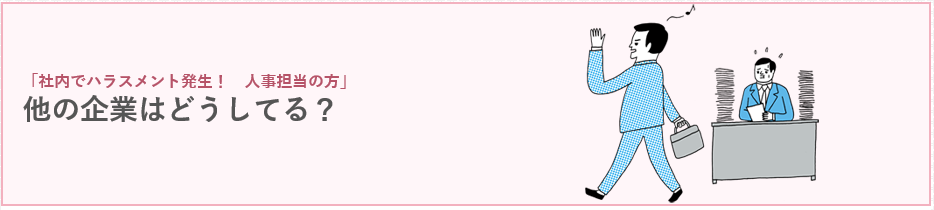 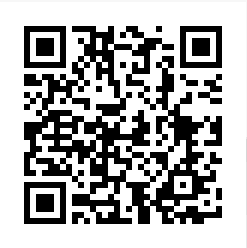 パンフレットや社内研修用資料などダウンロード資料も充実しています。
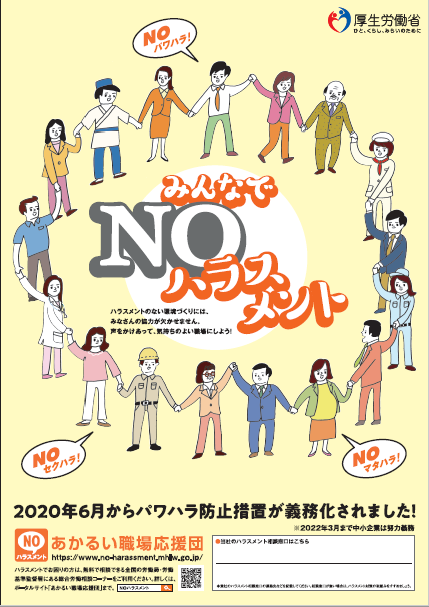 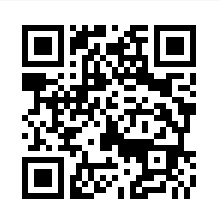 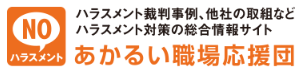 https://www.no-harassment.mhlw.go.jp/
ハラスメントでお困りの方は、無料で相談できる全国の労働局・労働基準監督署にある総合労働相談コーナーをご利用ください。
詳しくは、ポータルサイト「あかるい職場応援団」まで
企業の取組事例や、裁判事例等を紹介するハラスメント対策の総合情報サイトです。是非ご活用ください！の
40